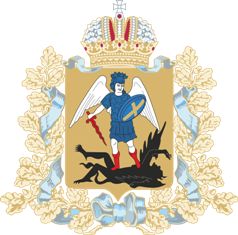 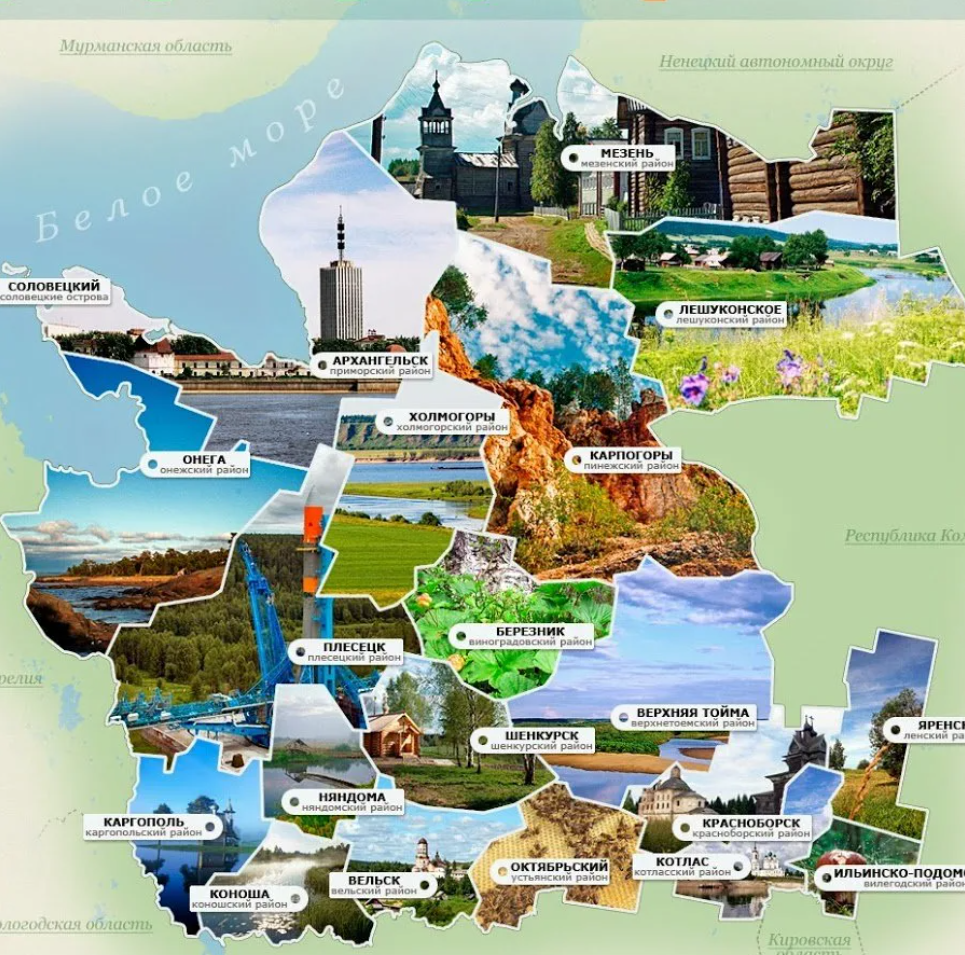 Информация
к выездному заседанию комитета
«Актуальные вопросы создания
муниципальных округов
на территории Архангельской области»
Докладчик: Чесноков Игорь Александрович, председатель комитета Архангельского областного Собрания депутатов по законодательству и вопросам местного самоуправления
ноябрь 2022 года
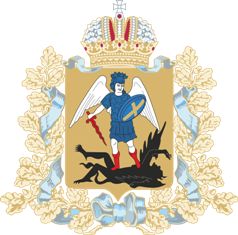 Архангельская областьЧисленность населения на 1 января 2022 года (без НАО) – 1069 782 чел.
159
муниципальных образований
7
городских округов
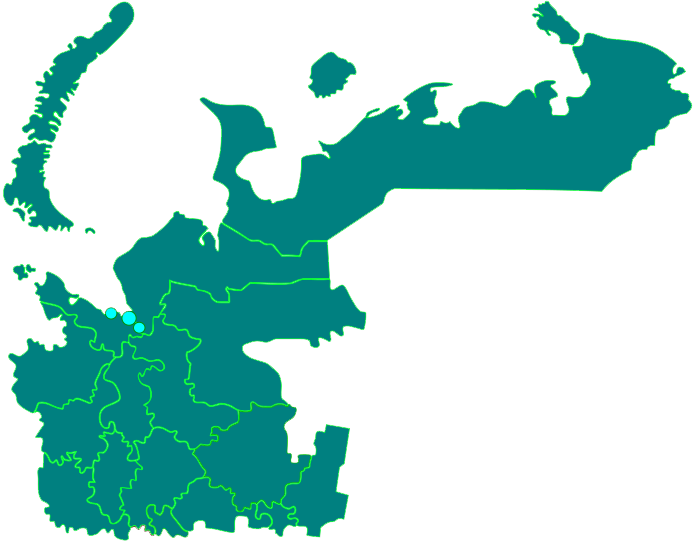 7
12
муниципальных районов
муниципальных округов
13
городских поселений
( 7 в стадии преобразования,
 переходный период до 01.01.2023)
120
сельских поселений
Информация по состоянию на 20.11.2022 г.
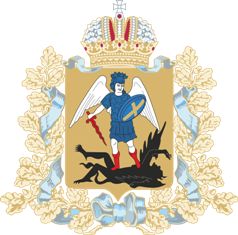 Муниципальные округа Архангельской области:
Созданы в 2020 году:
Вилегодский муниципальный округ – (8 626 чел.)
(преобразовано 6 сельских поселений)
Каргопольский муниципальный округ – (16 227 чел.)
(преобразовано 1 городское и  5 сельских поселений)
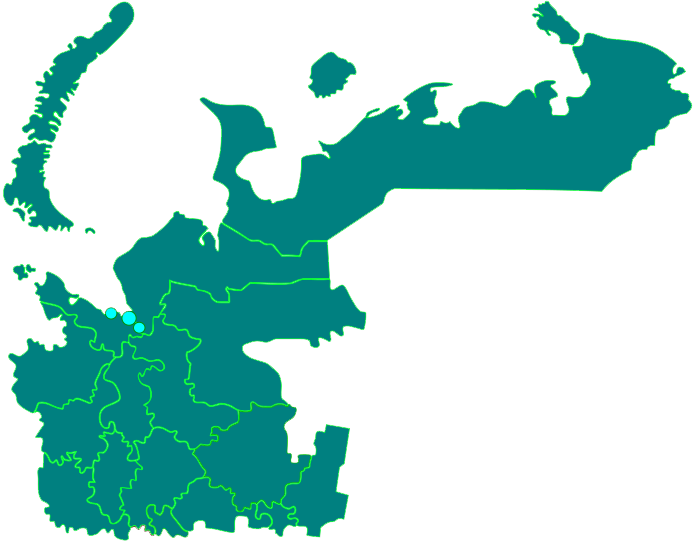 Созданы в 2021 году:
 Верхнетоемский муниципальный округ – (11 515 чел.)
(преобразовано 8 сельских поселений)
Виноградовский муниципальный округ – (12 942 чел.)
 (преобразовано 8 сельских поселений)
Плесецкий муниципальный округ – (36 281 чел.)
(преобразованы 4 городских и 10 сельских поселений)
Муниципальные округа Архангельской области:
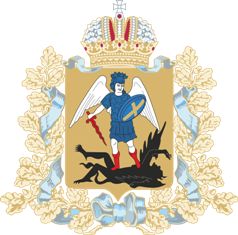 Созданы в 2022 году (переходный период до 1 января 2023 года):

Устьянский муниципальный округ  –  (24 591 чел.)
(преобразовано 1 городское и 14 сельских поселений)

Няндомский муниципальный округ  –  (24  158 чел.)
(преобразовано 1 городское и 2 сельских поселения)

Холмогорский муниципальный округ  –  ( 17 788 чел.)
(преобразовано 13 сельских поселений)

Котласский муниципальный округ  –  ( 18 189 чел.)
(преобразовано 3 городских и 1 сельское поселение)

Мезенский муниципальный округ  –  (7 964 чел.)
(преобразовано 1 городское и 10 сельских поселений)

Лешуконский муниципальный округ  –  (5 693 чел.)
(преобразовано  6 сельских поселений)

Шенкурский муниципальный округ  –  ( 11 727 чел.)
(преобразовано 1 городское и 8 сельских поселений)
Нормативная правовая база
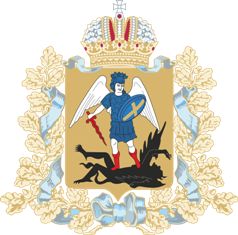 Федеральный закон от 6 октября 2003 года № 131-ФЗ «Об общих принципах организации местного самоуправления в Российской Федерации»

Федеральный закон от 21.12.2021 № 414-ФЗ «Об общих принципах организации публичной власти в субъектах Российской Федерации»

Областной закон от 23.09.2004 № 259-внеоч.-ОЗ «О реализации государственных полномочий Архангельской области в сфере правового регулирования организации и осуществления местного самоуправления»

Концепция создания и развития муниципальных округов Архангельской области, утвержденная постановлением Правительства Архангельской области от 02.06.2015 № 200-пп
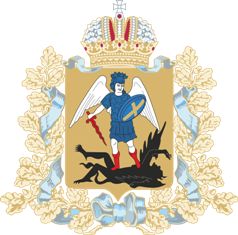 Меры государственной поддержки создания и развития муниципальных округов Архангельской области (статья 7.8.1 областного закона от 23.09.2004 № 259-внеоч.-ОЗ )
Распоряжение правительства Архангельской области от 19 августа 2020 г. № 329-рп «Об утверждении плана мероприятий по социально-экономическому развитию Каргопольского муниципального округа Архангельской области» 
Распоряжение правительства Архангельской области от 17 ноября 2020 г. № 482-рп «Об утверждении плана мероприятий по социально-экономическому развитию Вилегодского муниципального округа Архангельской области» 
Распоряжение правительства Архангельской области от 29 ноября 2021 г. № 573-рп «Об утверждении плана мероприятий по социально-экономическому развитию Верхнетоемского муниципального округа Архангельской области» 
Распоряжение правительства Архангельской области от 14 февраля 2022 г. № 44-рп «Об утверждении плана мероприятий по социально-экономическому развитию Виноградовского муниципального округа Архангельской области» 
Распоряжение правительства Архангельской области от 21 марта 2022 г. № 84-рп «Об утверждении плана мероприятий по социально-экономическому развитию Плесецкого муниципального округа Архангельской области» 
Распоряжение правительства Архангельской области от 9 сентября 2022 г. № 558-рп «Об утверждении плана мероприятий по социально-экономическому развитию Мезенского муниципального округа Архангельской области»
Распоряжение правительства Архангельской области от 9 сентября 2022 г. № 559-рп «Об утверждении плана мероприятий по социально-экономическому развитию Лешуконского муниципального округа Архангельской области»
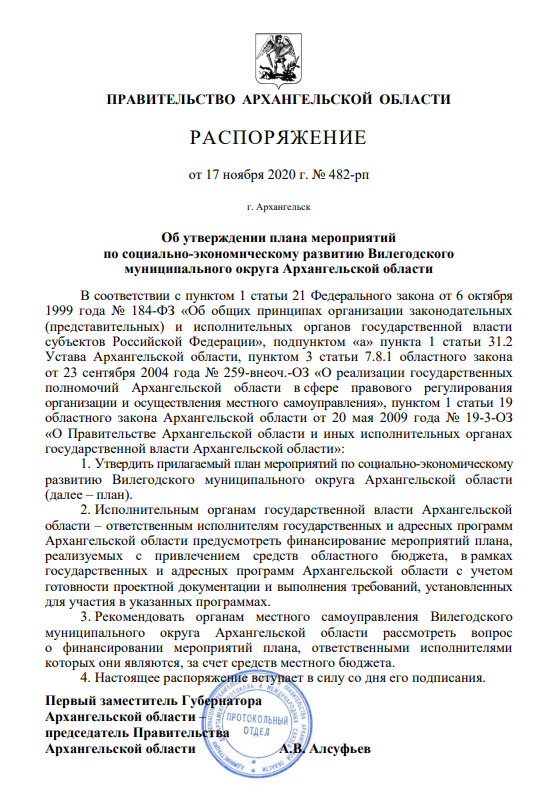 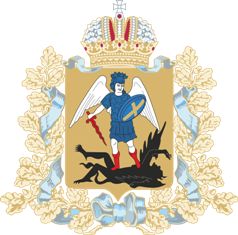 Меры государственной поддержки создания и развития муниципальных округов Архангельской области (статья 7.8.1 областного закона от 23.09.2004 № 259-внеоч.-ОЗ )
Мероприятия по социально-экономическому развитию муниципального округа Архангельской области, предусмотренные планом финансируются за счет средств областного бюджета и реализуются посредством включения данных мероприятий в государственные программы Архангельской области, утверждаемые постановлениями Правительства Архангельской области, и областную адресную инвестиционную программу, предусмотренную областным законом об областном бюджете на очередной финансовый год и на плановый период.

		Мероприятия по социально-экономическому развитию муниципального округа Архангельской области финансируются также за счет средств местного бюджета муниципального округа Архангельской области, внебюджетных источников.
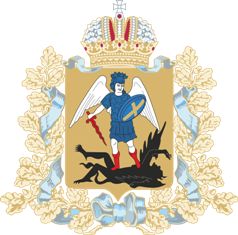 В Архангельской области разработана и действует государственная программа, утвержденная постановлением Правительства Архангельской области от 10 октября 2019 года № 548-пп «Совершенствование государственного управления и местного самоуправления, развитие институтов гражданского общества в Архангельской области».
		В связи с образованием муниципальных округов данная программа дополнена  подпрограммой «Содействие социально-экономическому развитию муниципальных округов Архангельской области».
		Срок реализации государственной программы – до 2025 года.
		Цель госпрограммы – повышение эффективности функционирования системы государственного управления и местного самоуправления в Архангельской области; развитие системы некоммерческих организаций и повышение гражданской активности населения, укрепление единства российской нации и этнокультурное развитие многонационального народа Российской Федерации, проживающего на территории Архангельской области.
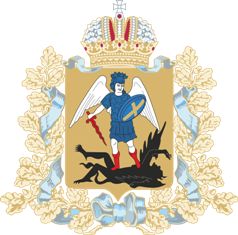 Финансирование расходов по созданию муниципальных округов Архангельской области
Объем расходов на реализацию подпрограммы:

в 2021 – 66, 9 млн. руб.;

в 2022  - 168, 4 млн. руб.;

в 2023 году запланировано  - 474, 9 млн. рублей
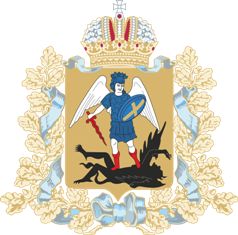 установление норматива отчислений от налога на доходы физических лиц в местные бюджеты муниципальных округов Архангельской области в размере, установленном для местных бюджетов городских округов Архангельской области
В соответствии с областным законом от 22 октября 2009 г. № 78-6-ОЗ «О реализации полномочий Архангельской области в сфере регулирования межбюджетных отношений» норматив отчисления налога на доходы физических лиц:
	- в бюджет муниципальных округов Архангельской области - 21, 5 % налогового дохода консолидированного бюджета Архангельской области от данного налога;
	-  в бюджет муниципальных районов Архангельской области - 20, 0 % .
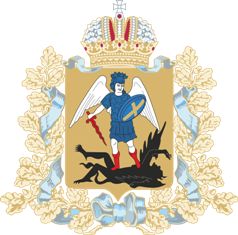 софинансирование за счет средств областного бюджета муниципальных программ развития институтов гражданского общества в муниципальных округах Архангельской области, предусматривающих поддержку проектов развития территориального общественного самоуправления, целевых проектов некоммерческих организаций и организации деятельности старост сельских населенных пунктов Архангельской области
Для оказания финансовой поддержки местным бюджетам муниципальных округов Архангельской области в целях создания благоприятной среды и стимулов для формирования и развития территориального общественного самоуправления  из областного бюджета в 2021 г. выделено 3 млн. руб., в 2022 г. – 8,5 млн. руб., в 2023 г. запланировано – 18, 5 млн. руб.
	В рамках инициативного бюджетирования и популяризации лучших муниципальных практик муниципальным округам Архангельской области в 2022 г. запланировано выделено 30 млн. руб.
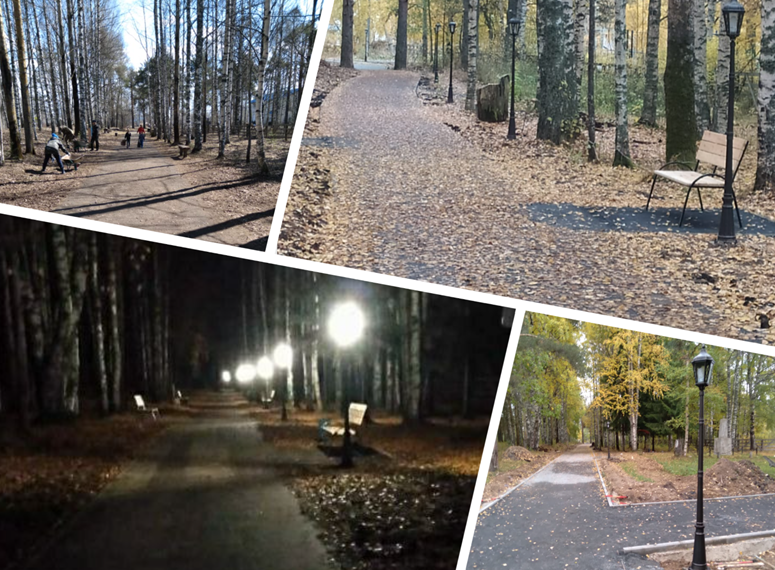 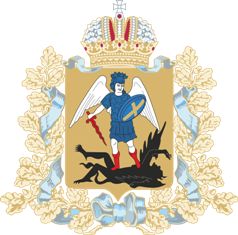 предоставление из областного бюджета субсидий местным бюджетам муниципальных образований Архангельской области на софинансирование выплаты выходных пособий муниципальным служащим и другим работникам органов местного самоуправления муниципальных районов Архангельской области и поселений Архангельской области, входящих в состав муниципальных районов Архангельской области, уволенным в связи с ликвидацией таких органов вследствие создания муниципальных округов Архангельской области, и выплаты им среднего месячного заработка за период трудоустройства или единовременной компенсации
2023 г. :
Котласский МО – 5,9 млн. руб.
 Лешуконский МО – 5,5 млн. руб.
 Мезенский МО – 5,6 млн. руб.
Няндомский МО – 5,3 млн. руб.
Устьянский МО – 5,5 млн. руб.
Холмогорский МО – 6,2 млн. руб.
Шенкурский МО – 6,2 млн. руб.
2021 г. : 
Каргопольский МО – 3,1 млн. руб.
Вилегодский МО – 4, 5 млн. руб.
Верхнетоемский МО – 2,5 млн. руб.
Виноградовский МО – 3,3 млн. руб.
Плесецкий МО – 5,5 млн. руб.
2022 г. :
Верхнетоемский МО – 3,1 млн. руб.
 Виноградовский МО – 3,8 млн. руб.
 Плесецкий МО – 17,09 млн. руб.
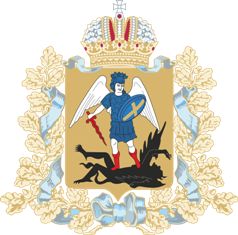 предоставление меры социальной поддержки в виде денежной компенсации отдельным категориям лиц, замещавших муниципальные должности, в случае досрочного прекращения полномочий в связи с созданием муниципальных округов Архангельской области
2023 г.:
Котласский МО – 1,8 млн. руб.
Лешуконский МО – 0,8 млн. руб.
Мезенский МО – 2,2 млн. руб.
Няндомский МО – 2,2 млн. руб.
Устьянский МО – 3,2 млн. руб.
Холмогорский МО – 2,0 млн. руб.
Шенкурский МО – 1,7 млн. руб.
2021 г. : 
Каргопольский МО – 0,2 млн. руб.
Вилегодский МО – 0,4 млн. руб.
2022 г. :
Верхнетоемский МО – 1,8 млн. руб.
 Виноградовский МО – 2,6 млн. руб.
 Плесецкий МО – 4,4 млн. руб.
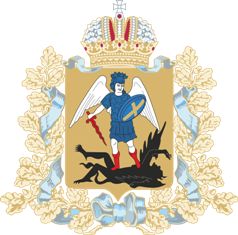 установление дополнительного размера субсидий местным бюджетам муниципальных округов Архангельской области из дорожного фонда Архангельской области на софинансирование дорожной деятельности в отношении автомобильных дорог общего пользования местного значения, капитального ремонта и ремонта дворовых территорий многоквартирных домов, проездов к дворовым территориям многоквартирных домов населенных пунктов, осуществляемой за счет бюджетных ассигнований муниципальных дорожных фондов
2021-2022 г.г.:
Муниципальные районы – 25%
Муниципальные округа – 40%
Запланировано в 2023 г.:
Муниципальные районы – 50%
Муниципальные округа – 80%